МАКЕТ  ИНВЕСТИЦИОННОГО  ПРЕДЛОЖЕНИЯ
СТРОИТЕЛЬСТВО ЗАВОДА ПО ПРОИЗВОДСТВУ ЦЕМЕНТА
(1-я очередь)
2020
Калужская область
Инициатор проекта: ООО «»
РЕЗЮМЕ ПРОЕКТА
Калужская область
ОПИСАНИЕ ПРОЕКТА
КЛЮЧЕВЫЕ ПОКАЗАТЕЛИ ПРОЕКТА
Создается завод по производству цемента.
Основные продукты – цемент. 
Мощность: 2,5 млн тонн в год.
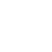 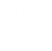 38 % – заемные средства;
62 % - уже вложенные средства;
СТРУКТУРА ИНВЕСТИЦИИ
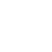 ПОТРЕБНОСТЬ В ИНВЕСТИЦИЯХ
17,0 млрд.руб. – потребность в инвестициях
Форма инвестиций: кредит на сумму 17 млрд.руб. на 7 лет со ставкой не более 8.5% годовых в рублях.
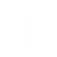 ОПИСАНИЕ ПРОЕКТА
Калужская область
Местонахождение: Калужская область, 
Думиничский район
Отрасль: цементная промышленность
Тип проекта: Создание нового производства
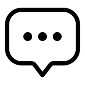 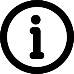 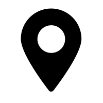 Создается новый завод по производству цемента.
Планируемый срок ввода в эксплуатацию 2022 год.
По состоянию на 2020 год степень готовности объектов составляет 55%:
готовность 90% - воздушная высоковольтная линия 110 кВ (протяженность 39 км) и подстанция 110/10 кВ;
готовность 60% - подъездная автодорога с двусторонним движением с присоединением к федеральной трассе M-3 (12 км); 
готовность 50% - подъездная железнодорожная ветка с присоединением к ж/д станции «Пробуждение» Московской железной дороги;
готовность 15% - газораспределительная станция с подающим газопроводом (8 км)

Проектом предполагается завершение строительства основных и вспомогательных производственных зданий и сооружений, административных и складских помещений и инфраструктуры; приобретение и монтаж оборудования
Основные потребители продукции проекта –расположенные на территории Центрального федерального округа предприятия, занятые в отрасли строительства.
МЕСТОПОЛОЖЕНИЕ ПРОЕКТА,  ГРАФИК РЕАЛИЗАЦИИ
Калужская область
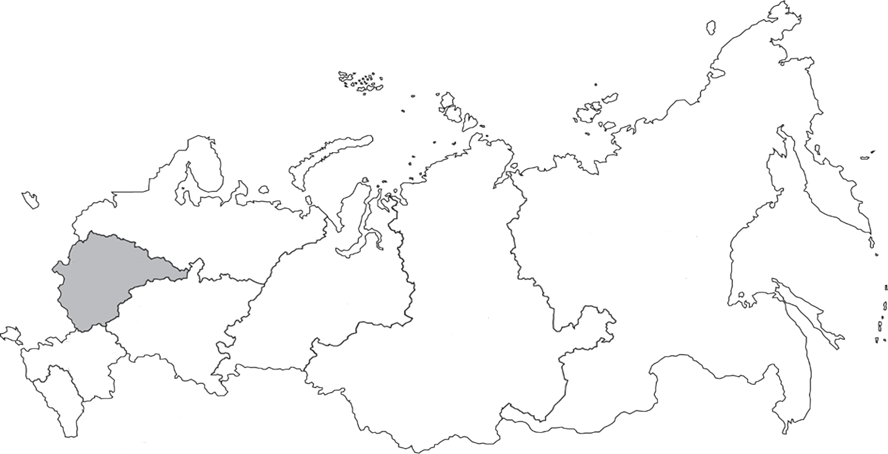 более 1 трлн руб.
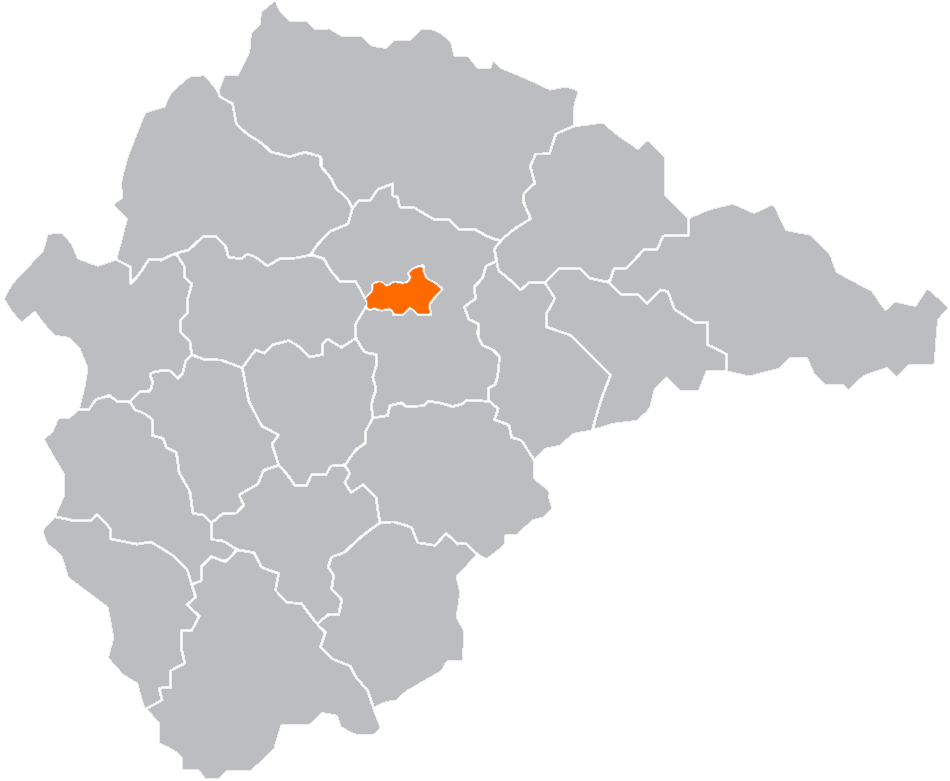 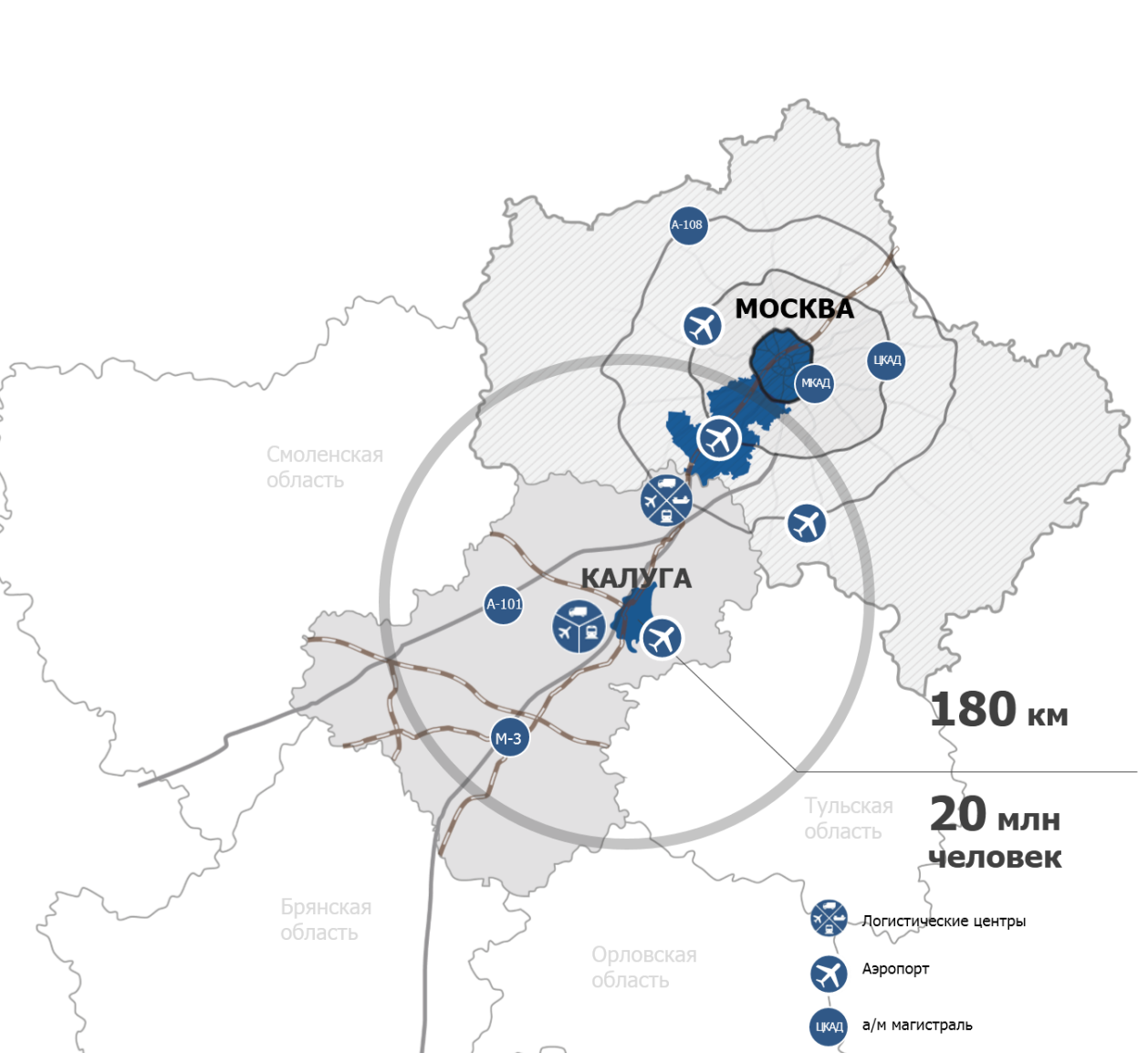 Тверь
Смоленск
объем инвестиций 
с 2006 года
Ярославль
Кострома
Брянск
Иваново
Калуга
212
Владимир
Тула
Рязань
Орёл
Курск
Липецк
Белгород
инвестиционных
проектов
реализуется
Тамбов
Воронеж
2020
2021
2022
2023
Ввод в эксплуатацию завода.
Начало выпуска продукции
Строительство основных и вспомогательных зданий и сооружений
Приобретение и монтаж
необходимого технологического обрудования.
Увеличение мощности инженерных сетей
Привлечение финансирования
Выход на проектную мощность
ОБЗОР ОТРАСЛИ
Калужская область
КЛЮЧЕВЫЕ ФАКТОРЫ РОСТА
реализация национального проекта «Жильё и городская среда»
близость крупного центра потребления
повышение спроса на цемент на рынке ЦФО
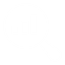 ОБЕСПЕЧЕННОСТЬ РЕСУРСАМИ
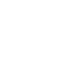 20 лет работы завода в 2 линии обеспечены запасами Которьского месторождения строительных известняков в Думиничском районе
 Кадры:
> 1 млн чел. проживает в регионе
20 млн чел. – в радиусе 180 км 
38 млн чел. – в радиусе 600 км (26% населения России)
ПОТЕНЦИАЛЬНЫЕ ПОТРЕБИТЕЛИ
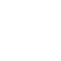 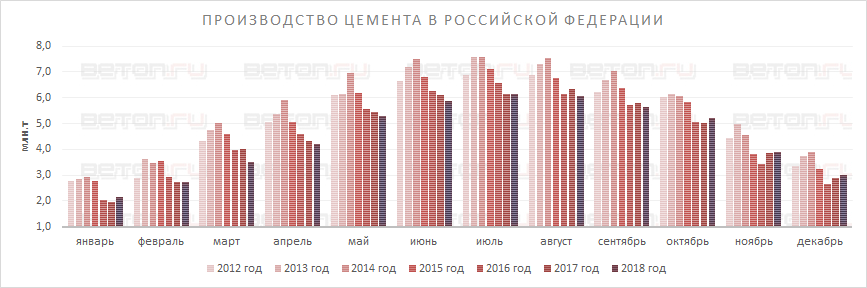 МАРКЕТИНГОВЫЙ ПЛАН
Калужская область
Производительность печи завода – 8500 тонн клинкера в сутки. 
Производительность цемента – в пределах 3,5 миллиона тонн в год.
Производство цемента марок Cem, I Cem II.
Калужская область
Субъекты ЦФО: Москва и Московская область, Калужская область, Смоленская область, Брянская область, Ярославская область, Курская область, Рязанская область, Воронежская область, Орловская область, Тверская область, Тульская область, Владимирская область
ГРУППЫ ПОТРЕБИТЕЛЕЙ
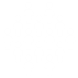 автомобильным транспортом – 65%; 
 железнодорожным транспортом – 35%;
 отгрузка большей части продукции «навалом»
Предусмотрена отгрузка в мешки и мягкие контейнеры типа «биг-бэг»
КАНАЛЫ СБЫТА
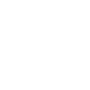 ПРЕДЛОЖЕНИЕ  ИНВЕСТОРУ
Калужская область
17,0 млрд. руб.
потребность в финансировании
проекта
5 лет
простой срок окупаемости (PBP)
2,2млрд руб.
EBITDA
5,4 млрд руб.
чистая приведенная стоимость (NPV)
23
EBITDA, %
7 лет
дисконтированный срок окупаемости
17 %
внутренняя норма доходности (IRR)
1,05
PI
УСЛОВИЯ УЧАСТИЯ В ПРОЕКТЕ
Долевое участие
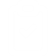 МЕРЫ ГОСУДАРСТВЕННОЙ ПОДДЕРЖКИ
Калужская область
Федеральный бюджет
Налог на прибыль организаций
Региональный бюджет
Налог на имущество организаций
Транспортный налог
Земельный налог
КОНТАКТЫ
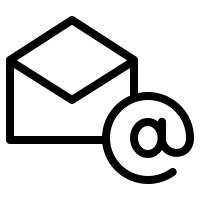